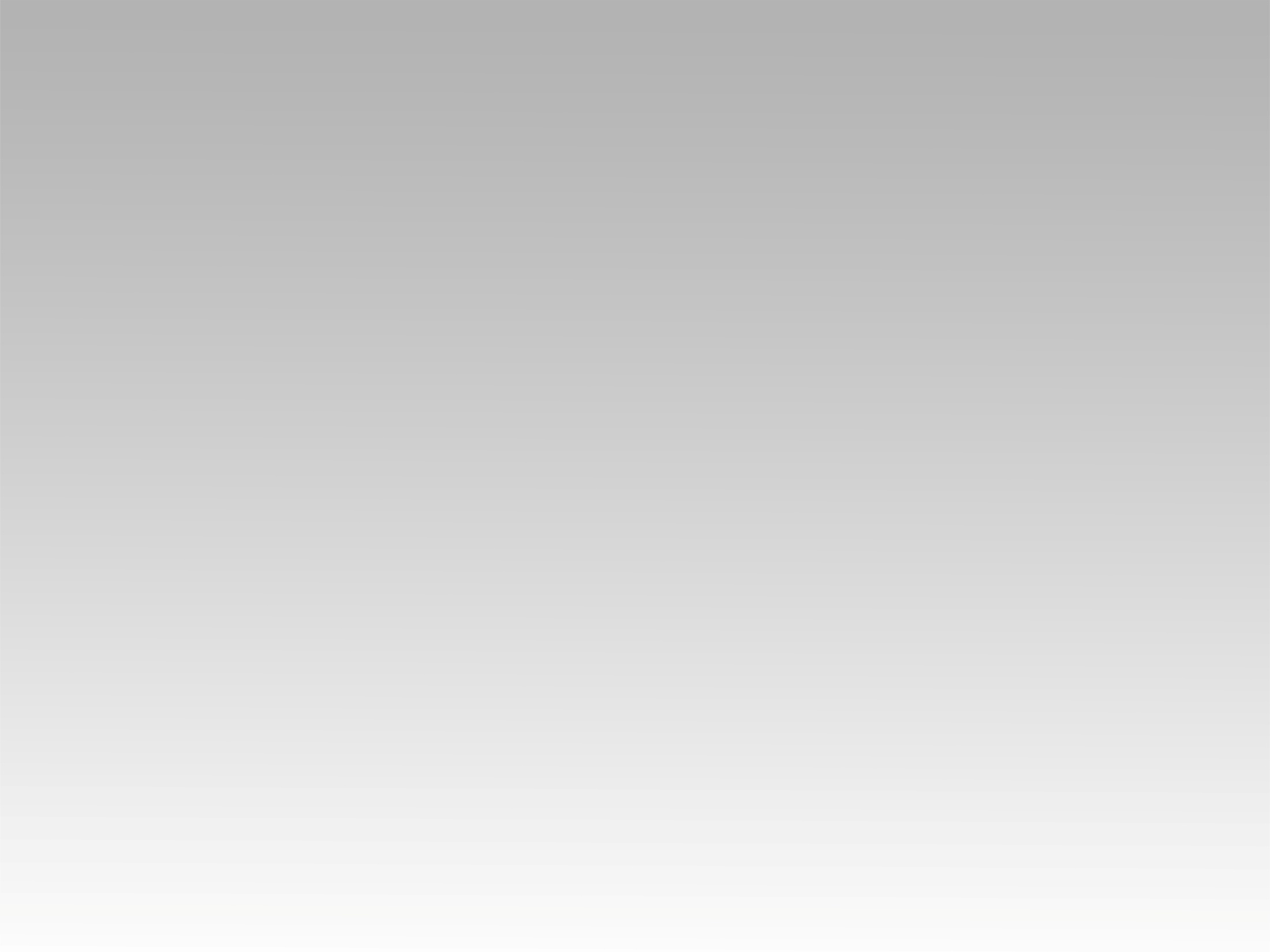 تـرنيــمة
مستحق كل المجد يا يسوع
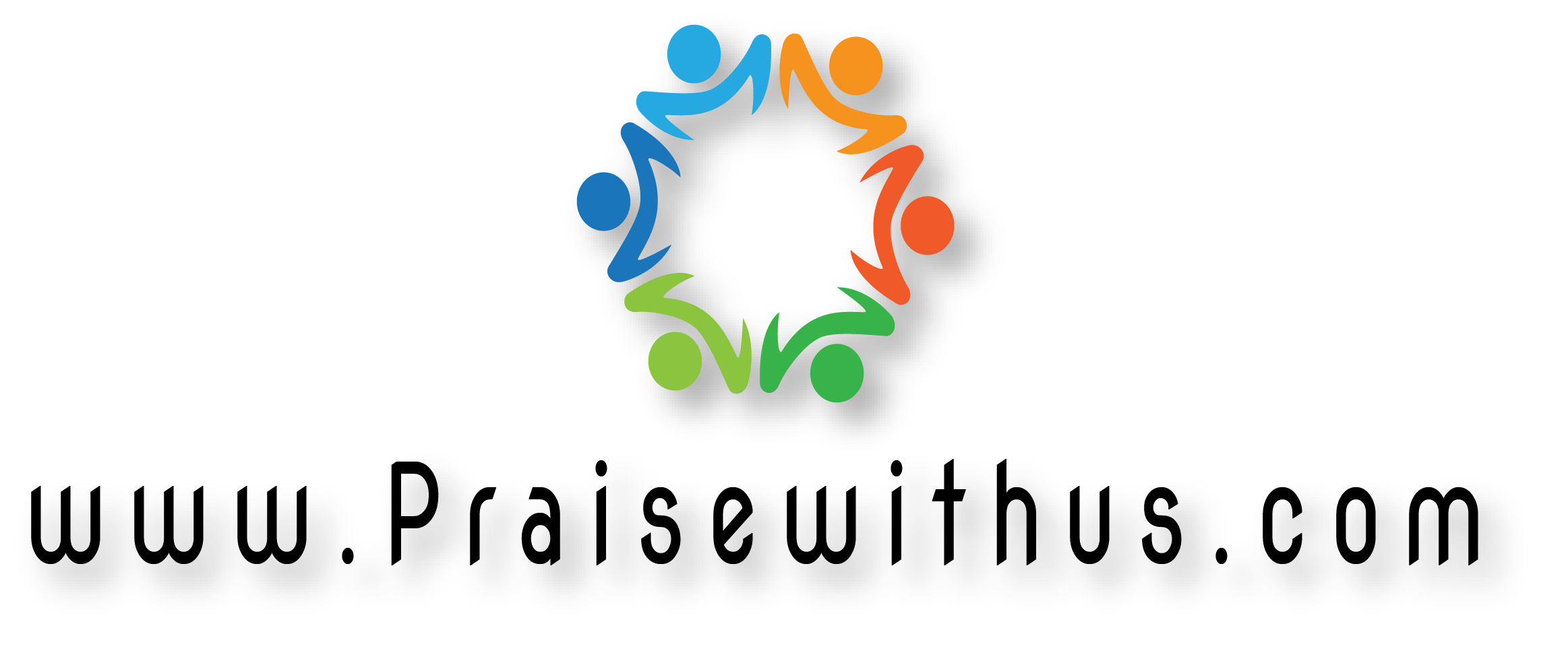 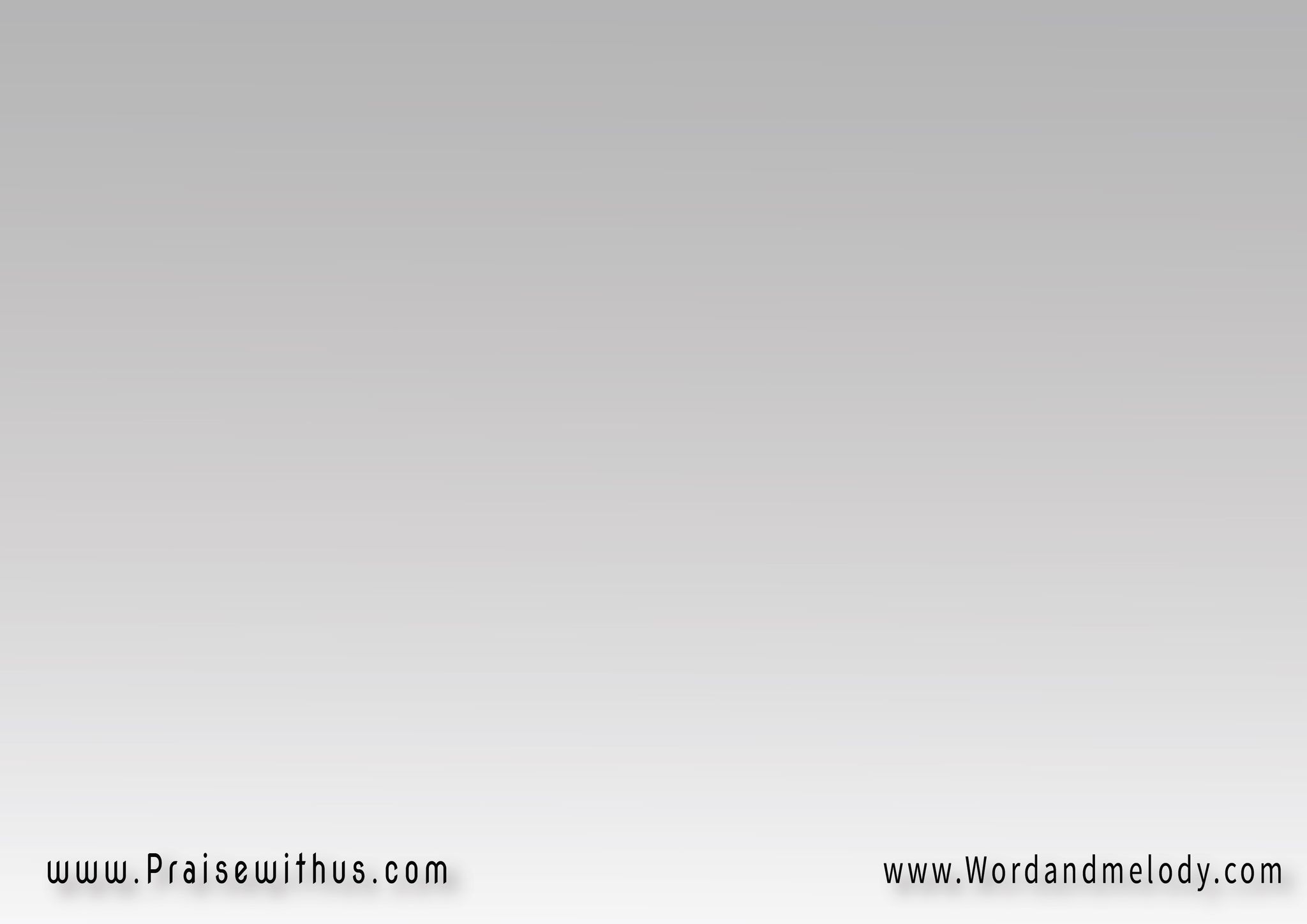 1- (مستحق كل المجد
 يا يســــــــــــوع) 2
كل ركبة تسجد ليك 
واللسان يعترف بيك
مستحق كل المجد يا يسوع
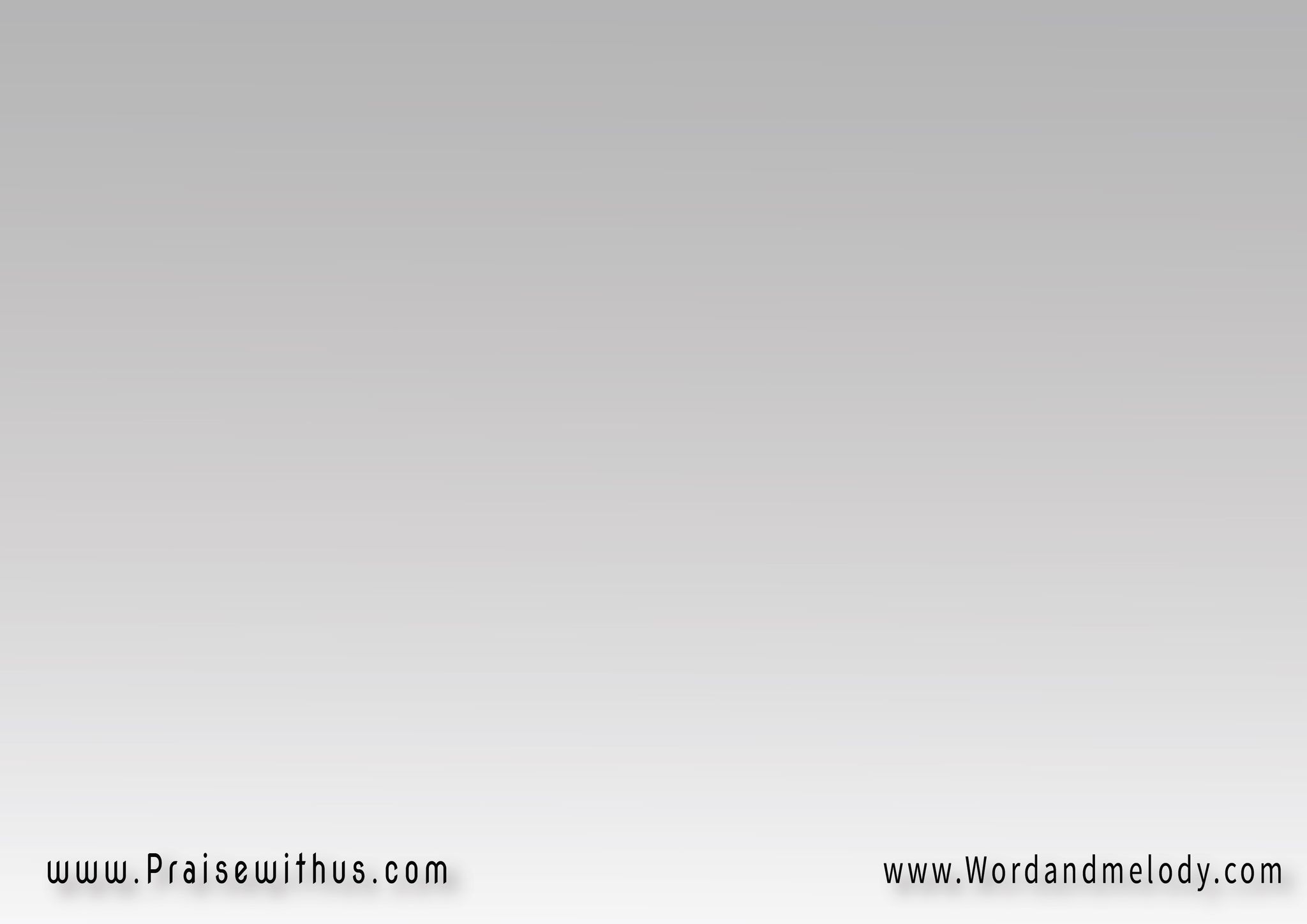 2-(لما نيجي نقف قدامك 
يا يســـــــــوع) 2
كل عالي ينحني 
كل مهدوم يتبني
لما نيجي نقف قدامك يا يسوع
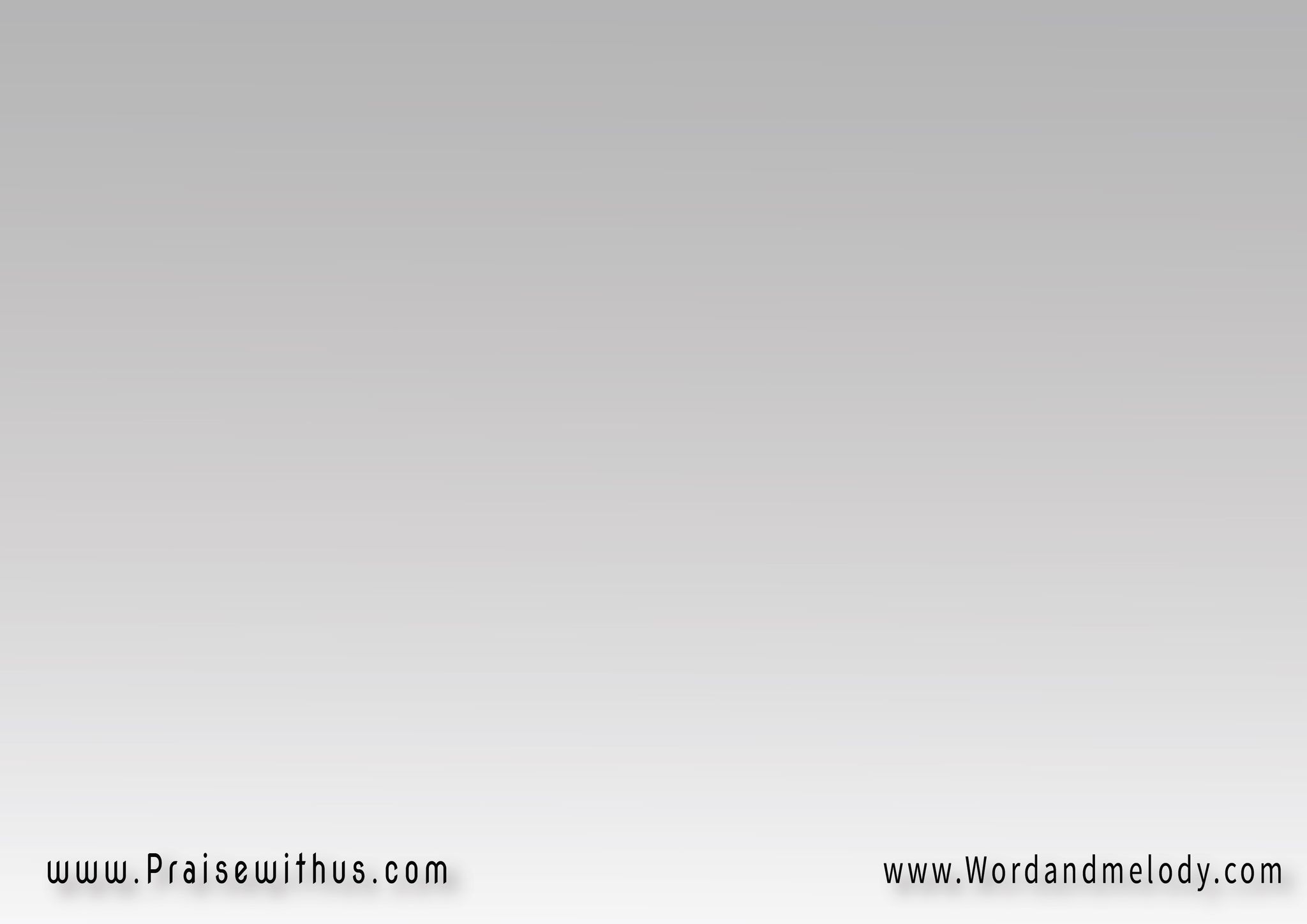 3-(خلي حضورك يملا عينينا يا يســـــــــــوع) 2
نتغير وعينينا تشوف 
مجدك بوجه مكشوف
خلي حضورك يملا عينينا يا يسوع
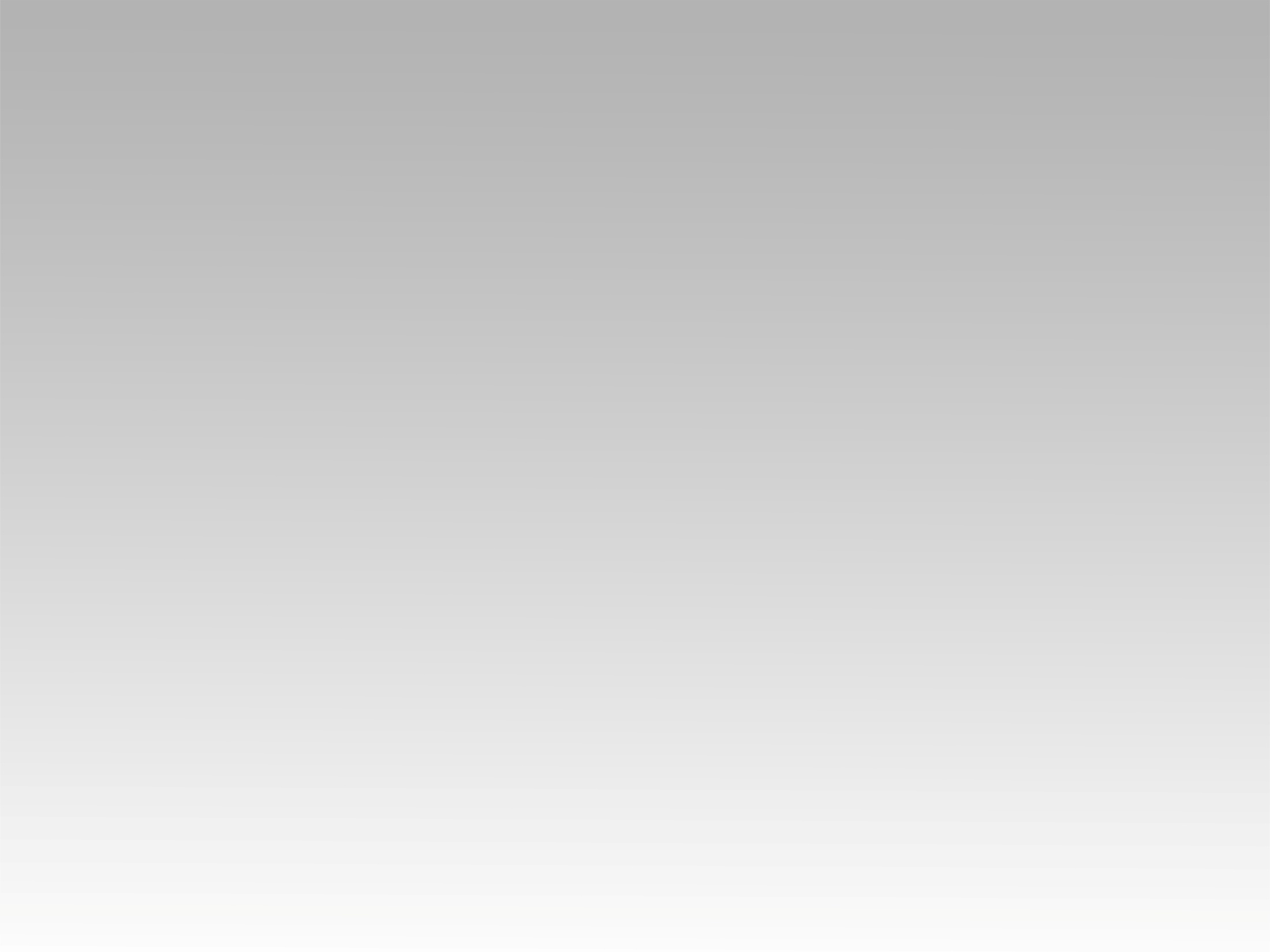 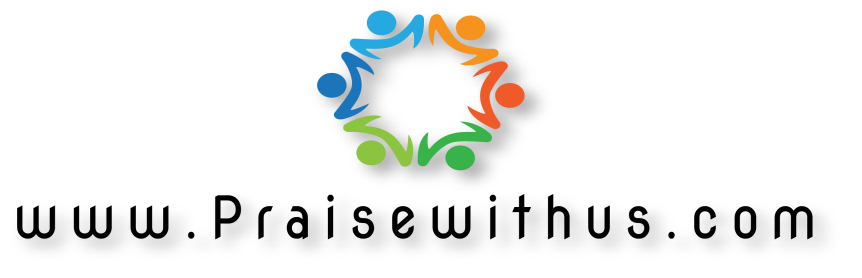